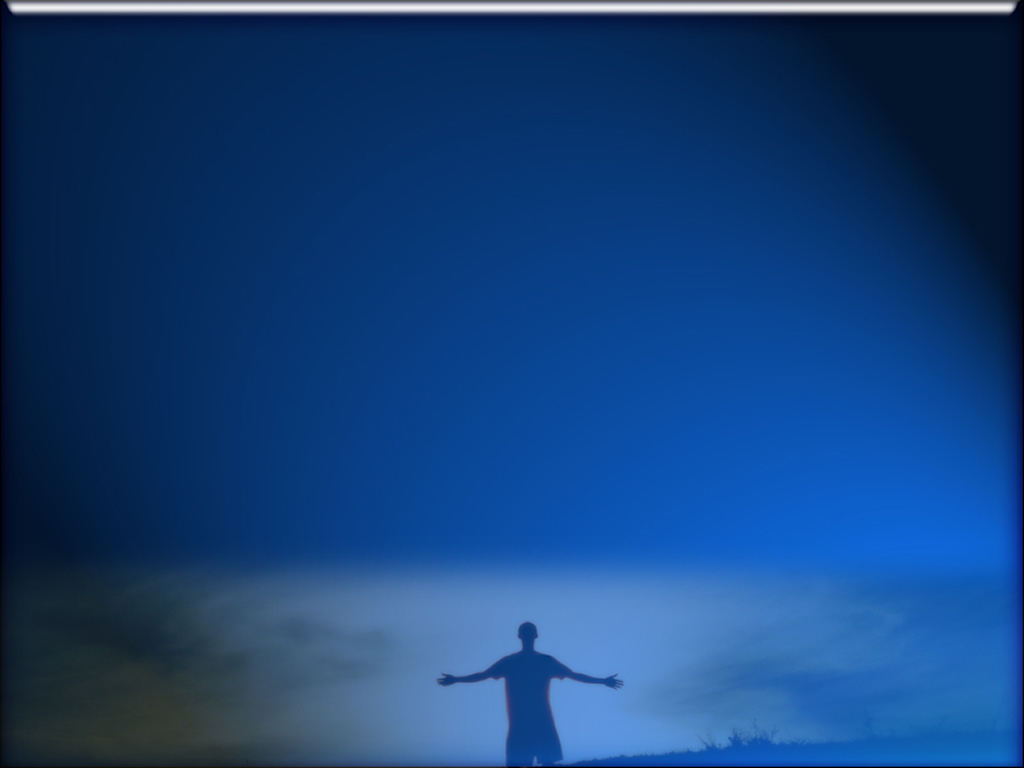 A Spiritual Mind
In 2009
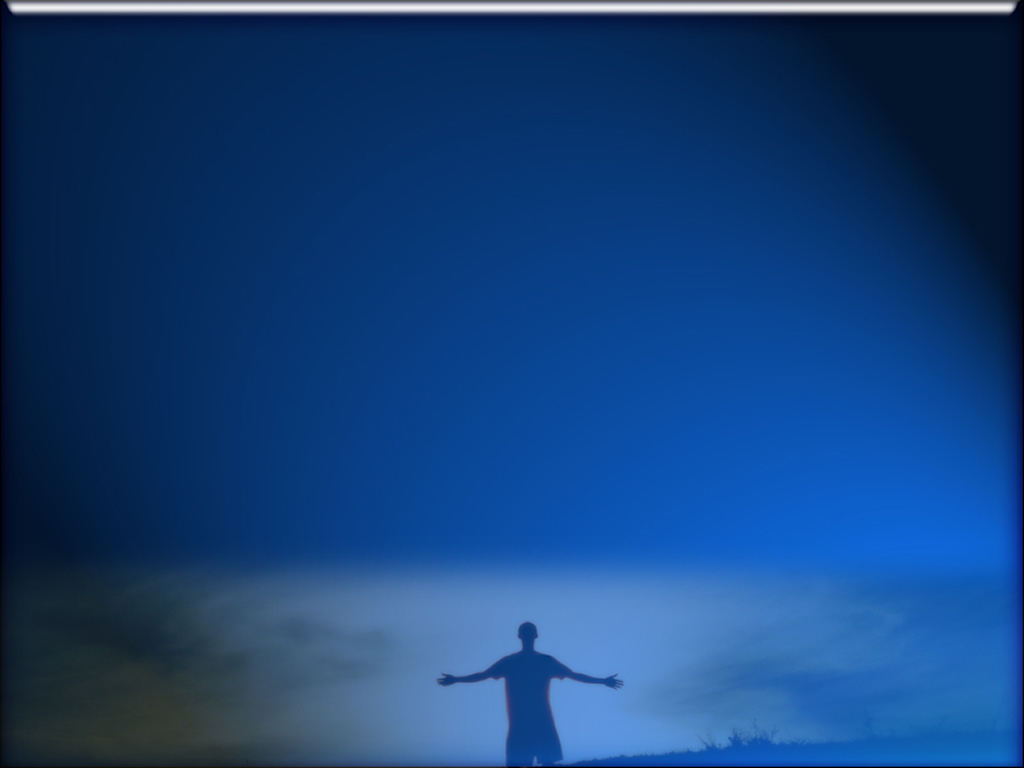 To Be Spiritually Minded…
Have A Constant Awareness of God’s Presence! (Psalm 139:7-10; 42:1-2; Isa.26:8-9)
Continue To Feed on God’s Word! (Psalm119:97; James 1:25; Isa.66:2)
Speak Spiritual Words! (Eph4:29; Col.4:6) 
Keep Mind Focused on Heavenly Goal! (Heb.11:3; 1Pet.1:17; 2Cor.5:1)
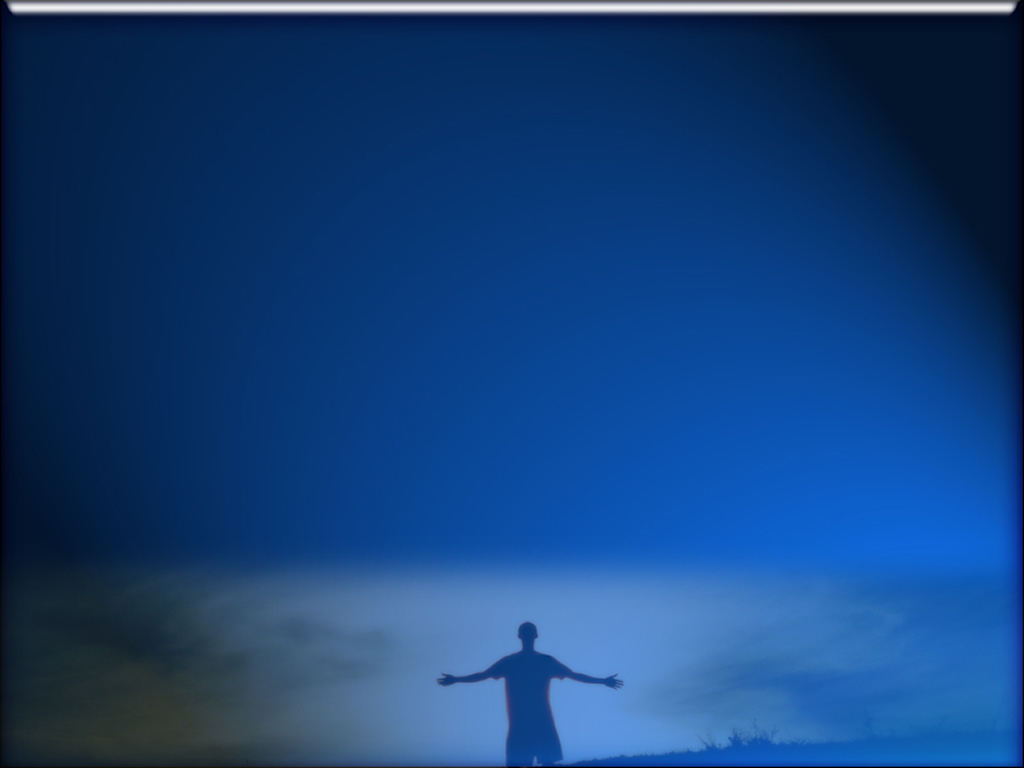 A Spiritual Mind
In 2009